Programme de 1ère
2020-2021
4 OBJETS D’ETUDE
4 Œuvres intégrales et un parcours associé pour chaque, définis par un programme national dont une partie est renouvelée tous les ans. 

Prolongement artistique et culturel / Groupements de textes complémentaires.
+
4 œuvres en lecture cursive.
La poésie 
du XIXe siècle au XXIe siècle
Objet d’étude 1
La littérature d'idées 
du XVIe siècle au XVIIIe siècle
Objet d’étude 2
Le roman et le récit 
du Moyen Âge au XXIe siècle
Objet d’étude 3
Le théâtre 
du XVIIe siècle au XXIe siècle
Objet d’étude 4
Œuvres Objet d’étude 1
Oeuvres Objet d’étude 2
Oeuvres Objet d’étude 3
Oeuvres Objet d’étude 4
Etude de la langue
Epreuve écrite
Sujet 1
Sujet 2
Épreuve orale
Structure
Descriptif
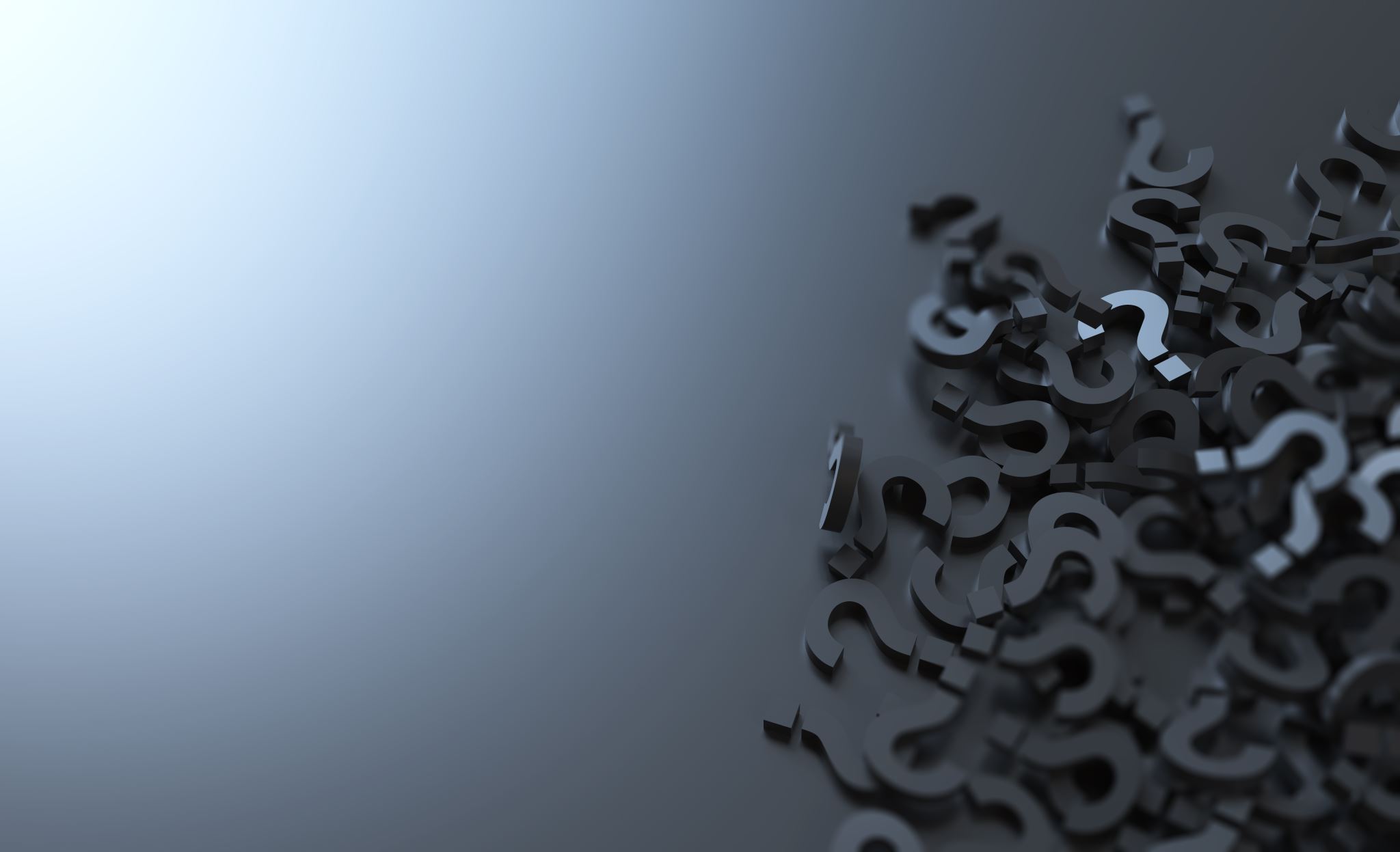 Première partie de l'épreuve orale : exposé sur un des textes du descriptif
Partie I  Oral
Cette partie se déroule de la manière suivante :
 Après avoir accueilli le candidat, l'examinateur lui indique :
- le texte et le passage du texte retenu, avec une éventuelle sélection du passage à expliquer si le texte excède le format d'une vingtaine de lignes de prose continue.
la question de grammaire posée, qui ne peut concerner qu'un passage de l'extrait faisant l'objet de l'explication de texte.

 Ces éléments sont indiqués par écrit au candidat, au moyen d'une fiche qui lui est remise et qu'il signe avant de commencer sa préparation.
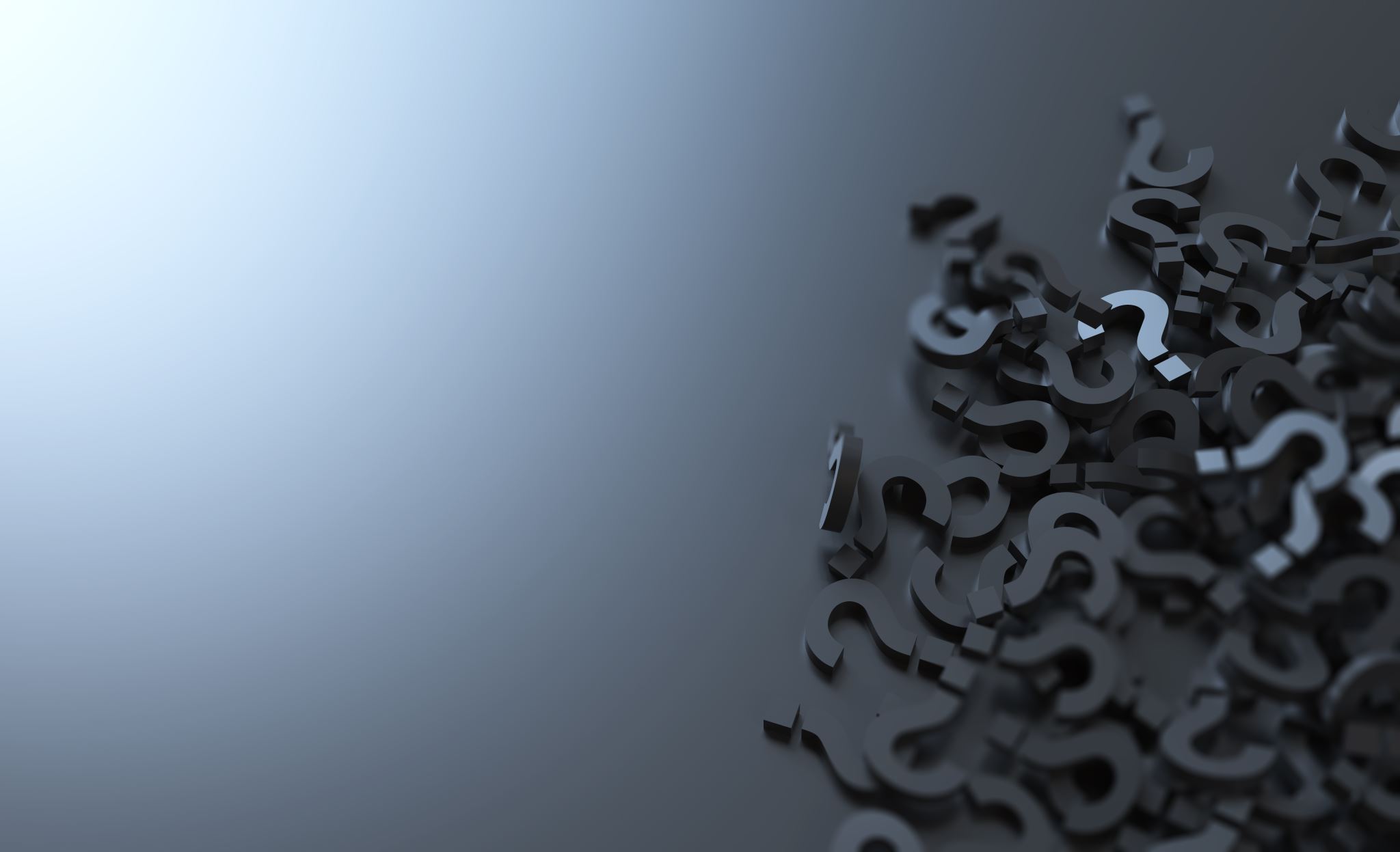 Déroulement de cette première partie
Partie I  Oral
À l'issue de son temps de préparation, la candidat se présente devant l’examinateur et débute son oral :
Durée : 12 minutes
1. Le candidat propose d'abord une lecture à voix haute juste, pertinente et expressive du texte choisi par l'examinateur, après l'avoir situé brièvement dans l'œuvre ou le parcours associé. Partie de l’épreuve notée sur 2 points. 
2. Le candidat propose une explication linéaire d'un passage d'une vingtaine de lignes, sélectionné par l'examinateur dans le texte, quand celui-ci excède cette longueur. Cette partie est notée sur 8 points.
3. Le candidat répond à la question de grammaire posée par l'examinateur au moment du tirage. Cette partie est notée sur 2 points. La question porte uniquement sur le texte.
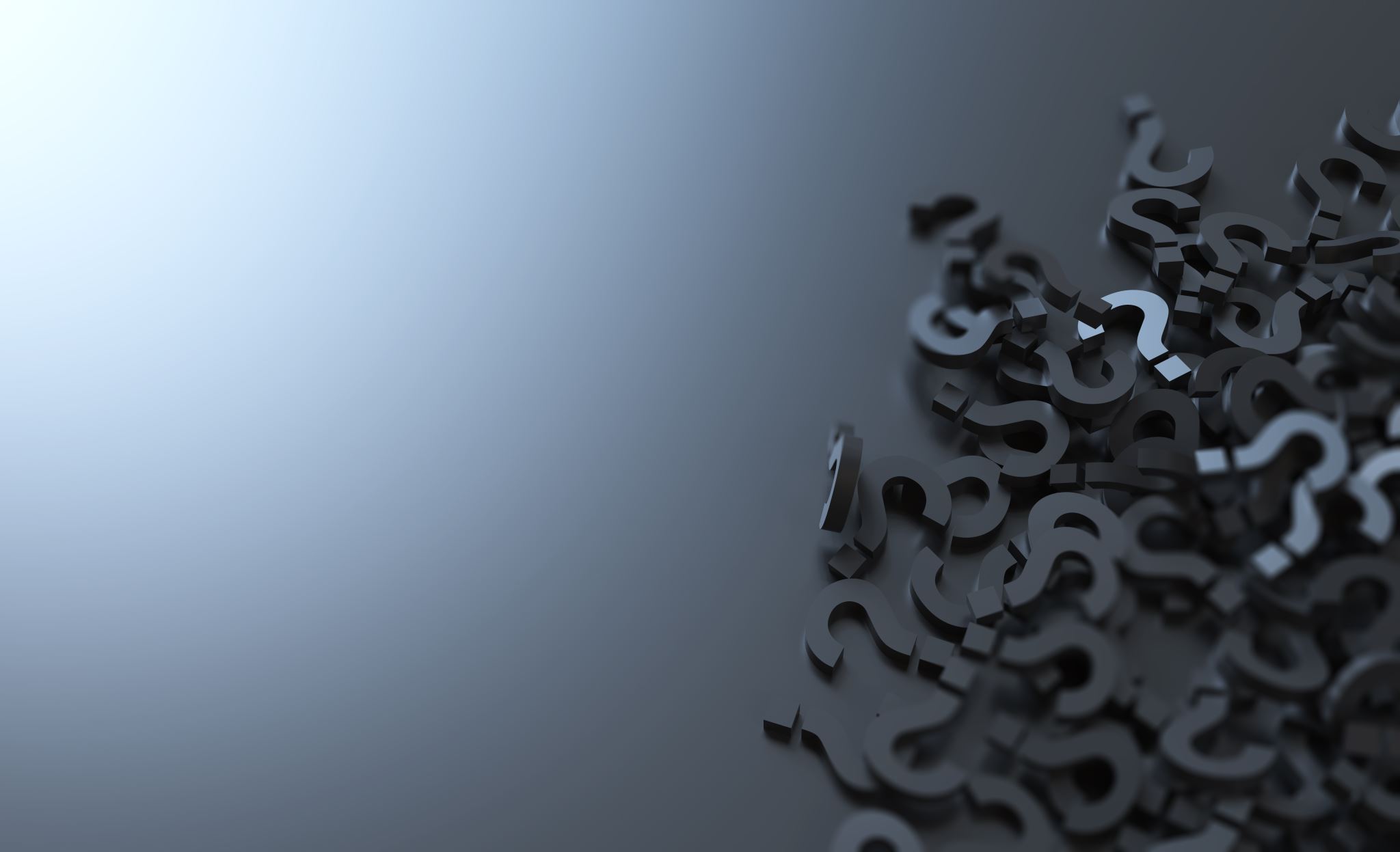 seconde partie de l’épreuve orale : Présentation de l’œuvre et entretien
Partie II  Oral
Durée : 8 minutes
Cette partie de l'épreuve, notée sur 8 points, évalue l'expression orale, en réclamant du candidat une implication personnelle dans sa  manière de rendre compte et de faire partager une réflexion sur ses expériences de lecture. Elle se déroule en deux temps successifs.
 le candidat présente brièvement l'œuvre qu'il a retenue et expose les raisons de son choix; 
Lors de l’entretien, le candidat réagit aux relances de l'examinateur qui, prenant appui sur la présentation du candidat et sur les éléments qu'il a exposés, évalue les capacités à dialoguer, à nuancer et à étoffer sa réflexion, à défendre son point de vue sur la base de la connaissance de l'œuvre.